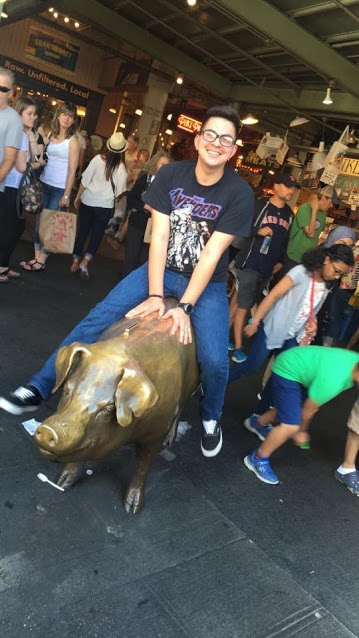 Luis Garcia
Class Of 2017
Exit Interview
1
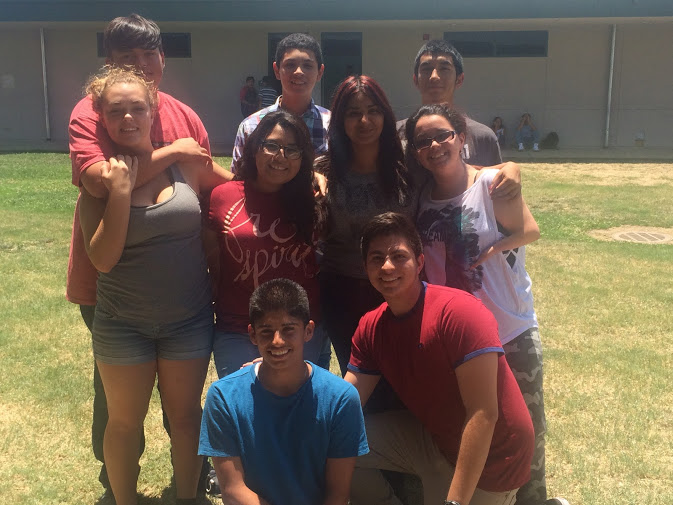 About Me
Friends & Family
Oldest of 3, outgoing and friendly
Intelligent Student
Clubs: Lindsay Tech Club
Hobbies
Cooking and being outside
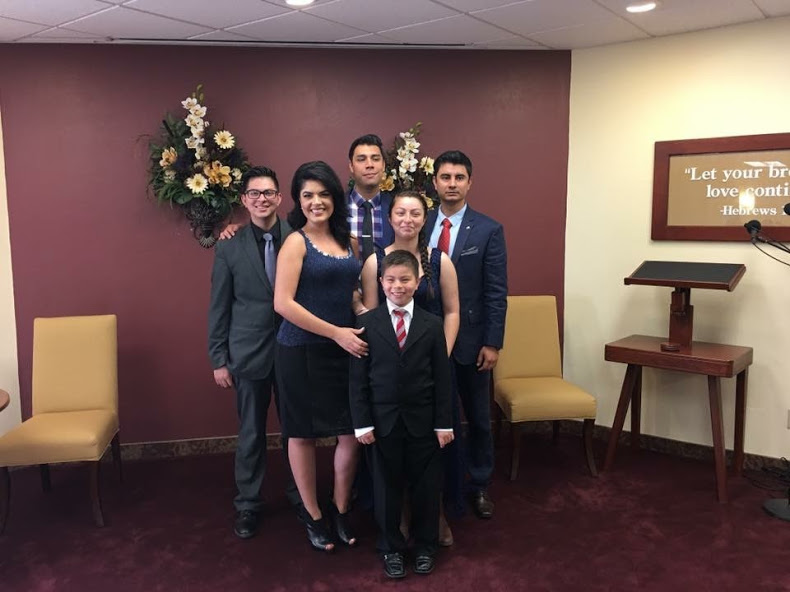 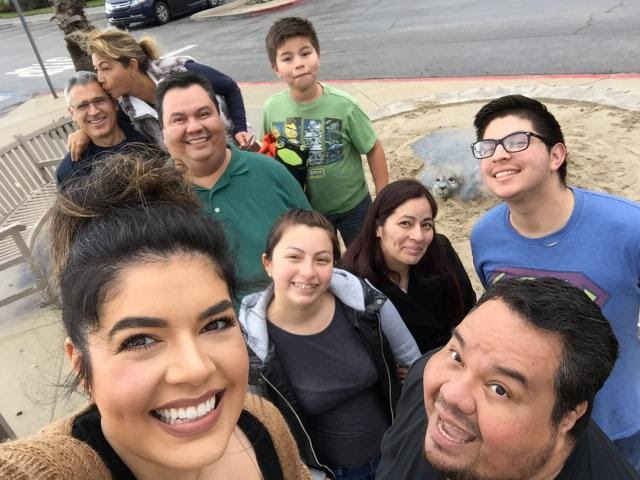 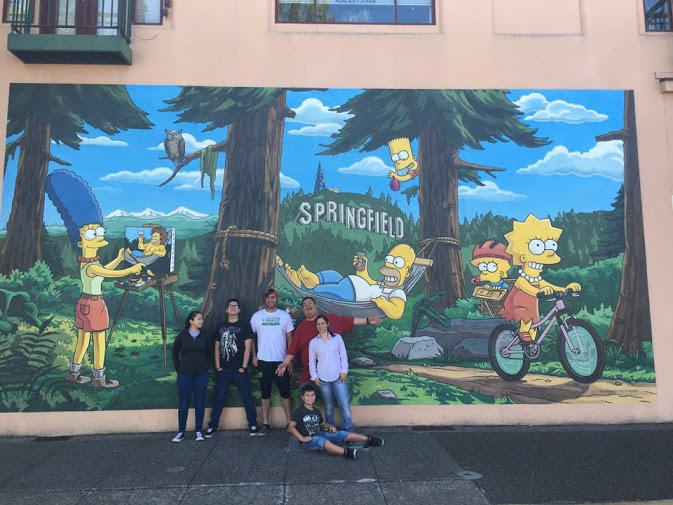 2
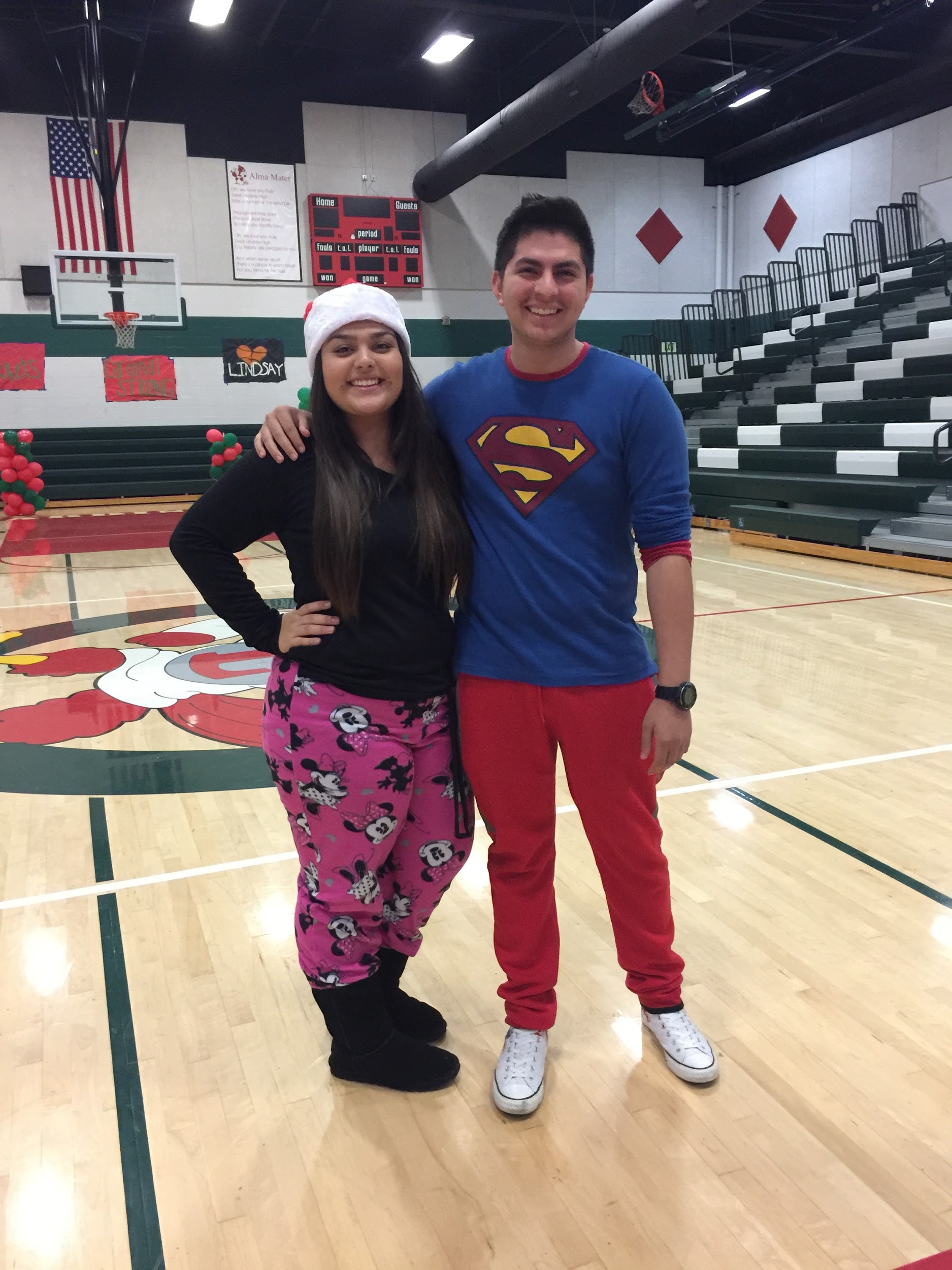 High School Experience
Walking on Heels
Getting out of my comfort zone
Rallies & having fun
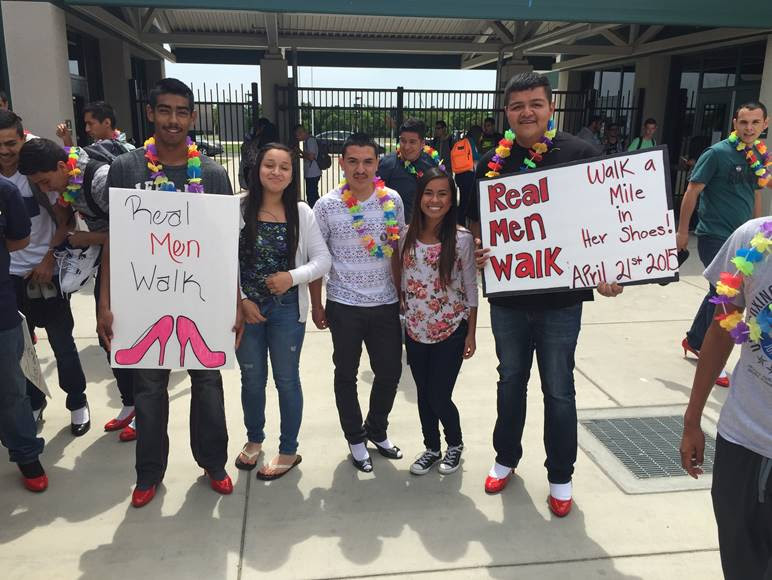 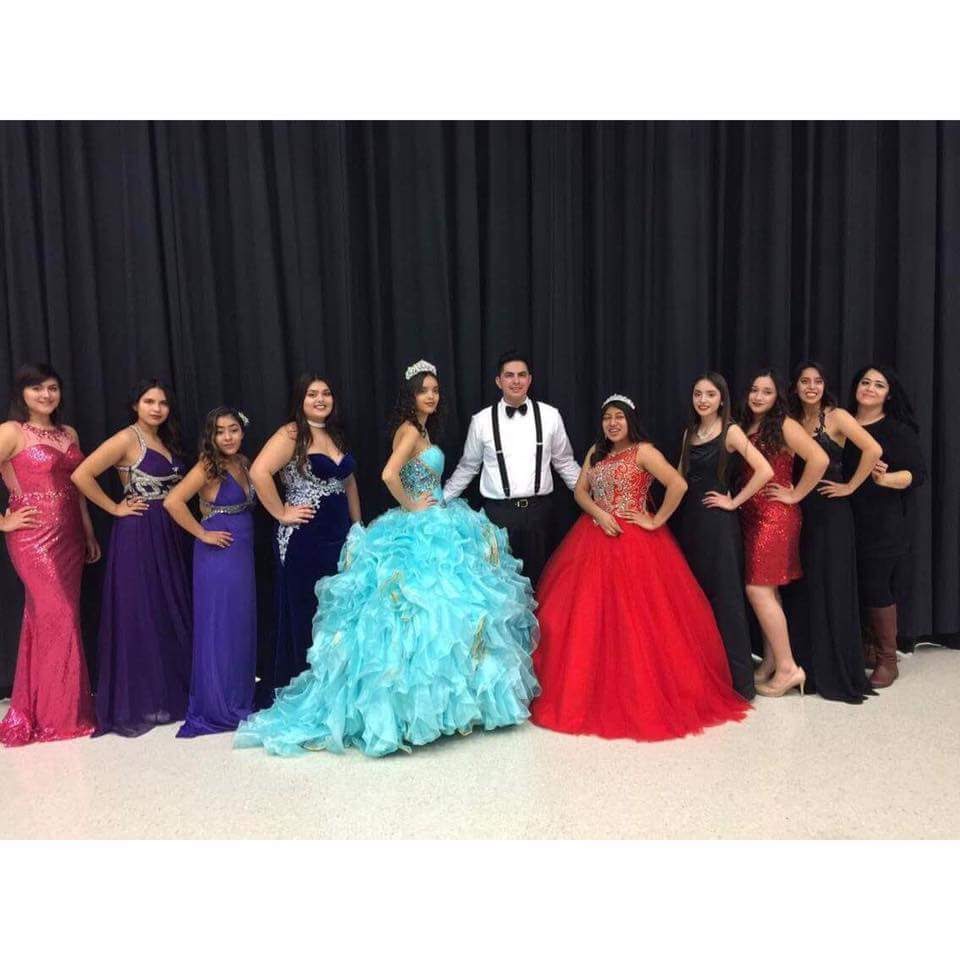 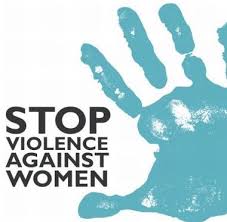 3
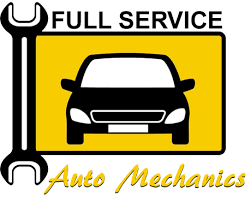 Job Shadow
Mechanic, I love fixing cars
Future: best Mechanic in the Valley
Exciting and felt like home
The way Mr. Mejia explained
Hands on, a lot of movement
I see myself doing it
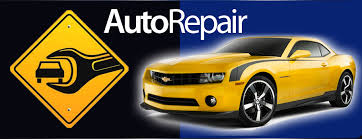 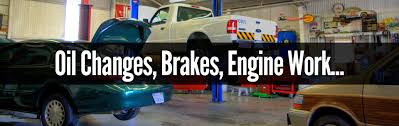 4
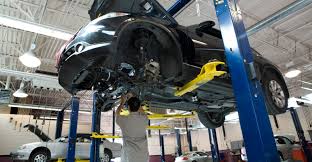 Pathway
Pathway: Automotive; it leads to my career
Gives me a head start in my career
Push myself if i want to achieve it
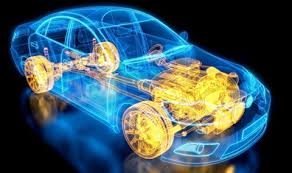 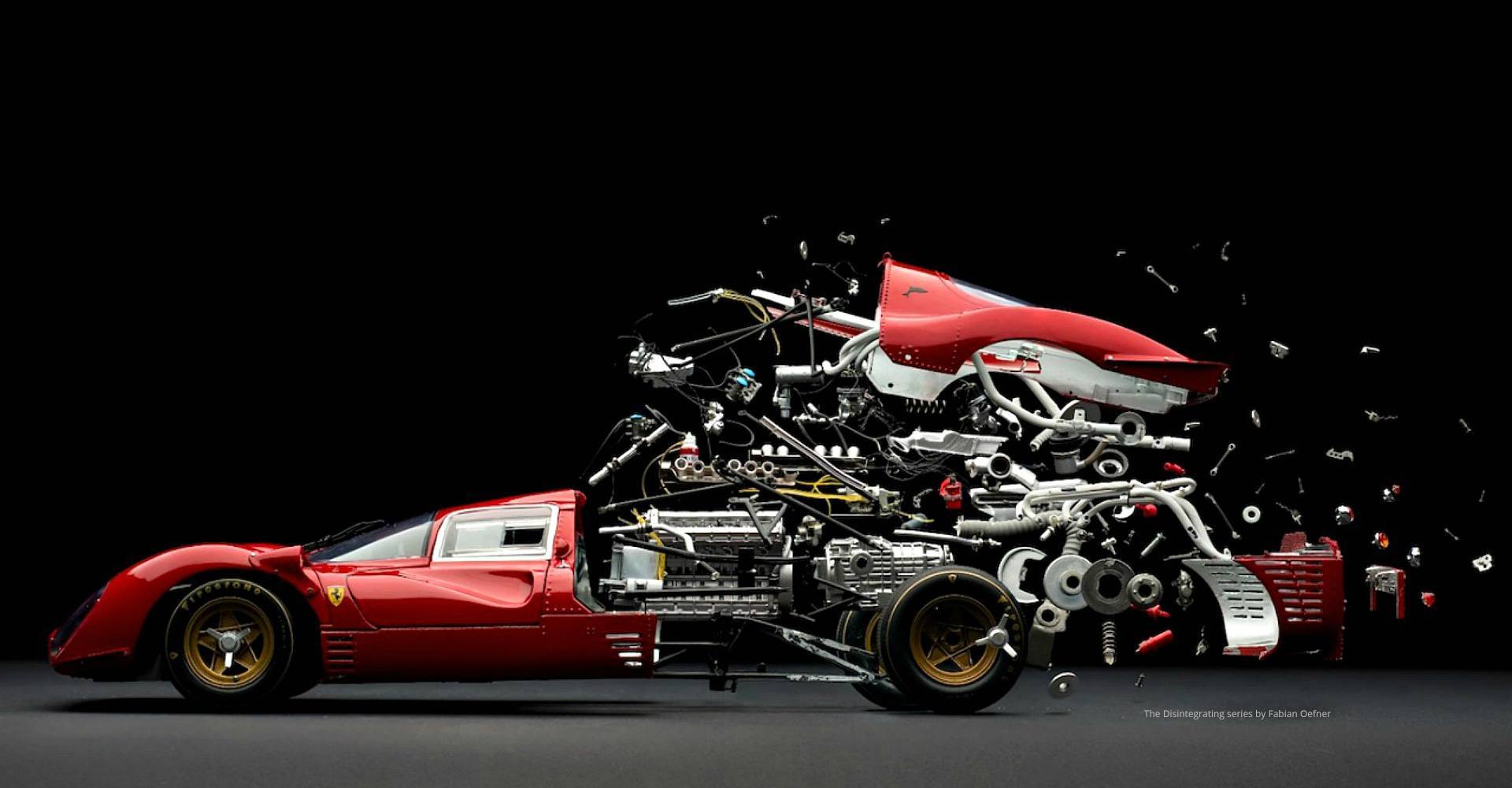 5
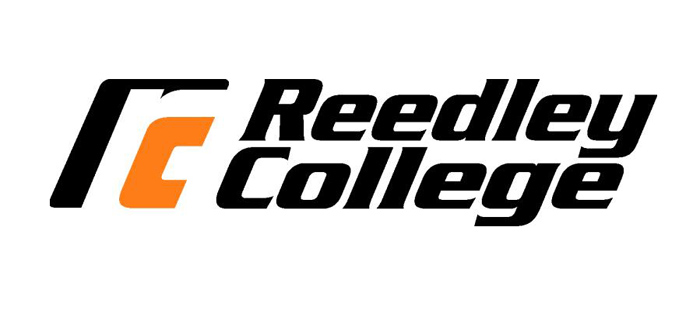 Post-High School Plans
Reedley Community College
Best for automotives
Local & faster
Family supports me 100%
Short term: Get few degrees, & get a job in automotive
Long Term: Open a shop, move to Washington.
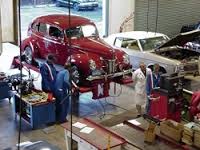 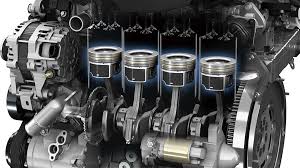 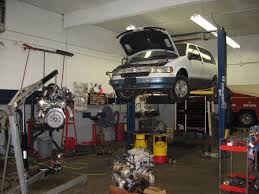 6
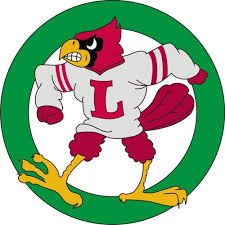 Leaving LHS
Exciting leaving lhs and moving on
Made me think more outside of the box
Teachers would help me, push me
Know where I am , how to improve
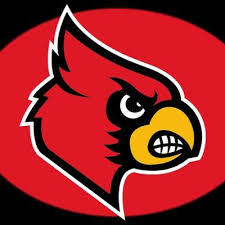 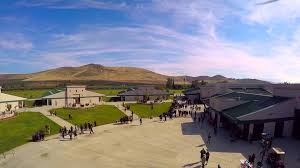 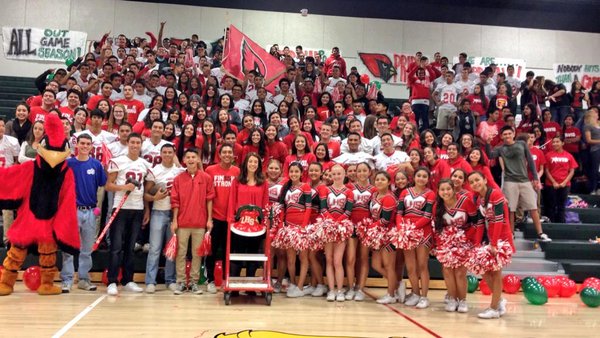 7